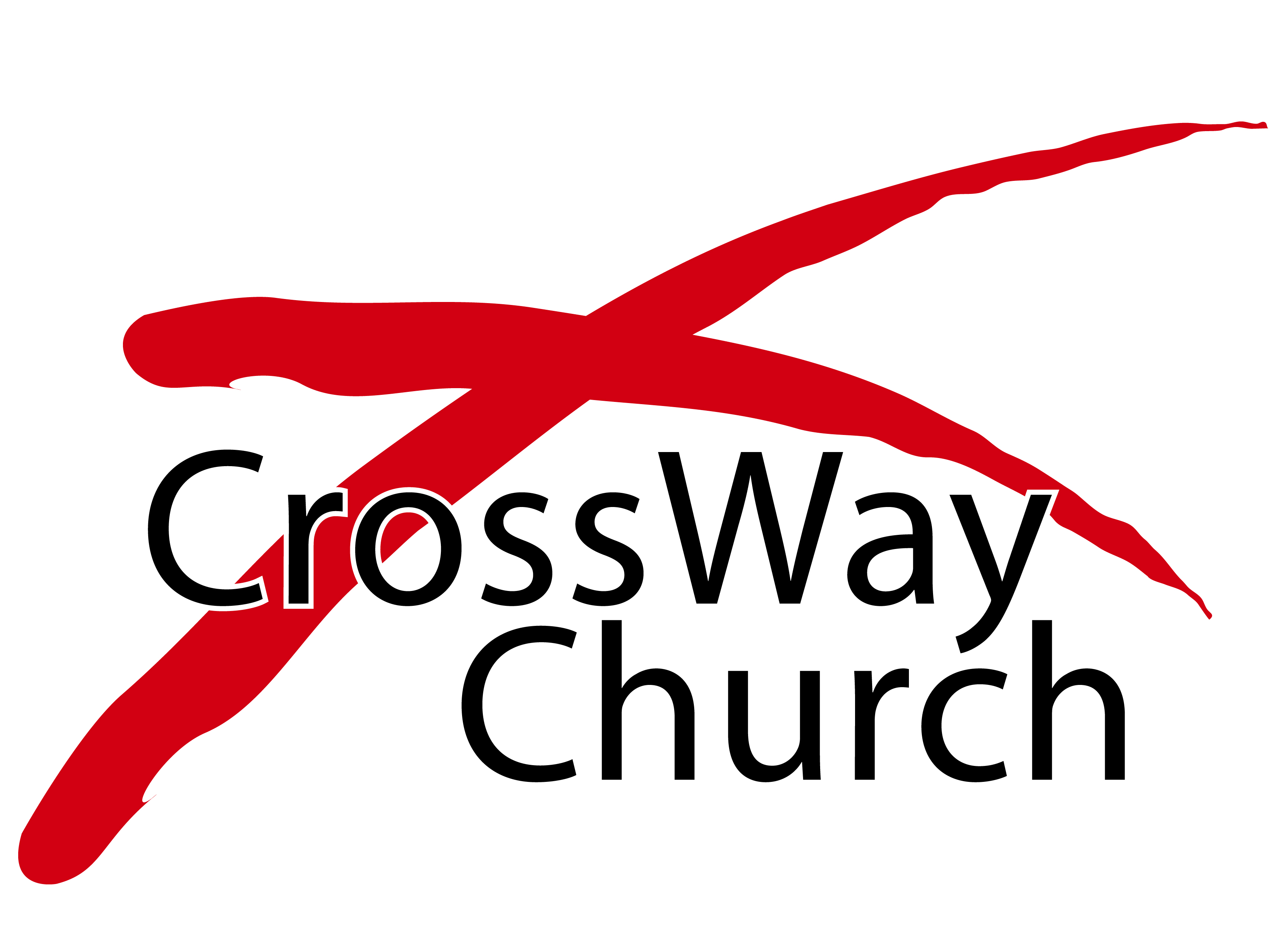 The Poor in Spirit
The Sermon on the Mount Series [2]
Matthew 5:3
© September 20, 2015
Pastor Paul K. Kim
OVERVIEW OF THE EIGHT BEATITUDES AS A WHOLE (5:3-12)
These are NOT descriptions of some elite Christians but of a portrait of ALL Christians as the citizens of God’s kingdom (not eight types but ONE comprehensive portrait).

These are NOT imperatives for salvation but INDICATIVES of a regenerated heart [Christian Counter-Culture].

These are NOT natural tendencies but TRANSFORMED DISPOSITIONS produced by God’s grace through the Spirit’s work on us.

These are NOT in a random order but in a spiritual progression from one to other, being INTERRELATED as God’s sanctification process in us.
THE STRUCTURE OF THE SERMON ON THE MOUNT
Con-clusion



7:28-29
Intro-duction



5:1-2
Christian Character: 
“BEING”



5:3-12
Christian 
Righteousness: 
“DOING”



5:13-7:12
Christian Choice: 
“OBEDIENCE”



7:13-27
#1: the poor in spirit (v.3)

theirs is the kingdom of heaven.
#2: those who mourn (v.4)

shall be comforted.
#3: the meek
(v.5)

shall inherit the earth.
#4: those who hunger and thirst for righteousness (v.6) shall be satisfied.
#5: the merciful (v.7)


shall be shown mercy.
#6: the pure in heart (v.8)


shall see God.
#7: the peacemakers (v.9)

shall be called sons of God.
#8: those who are persecuted for  righteousness  (vs.10-12)
theirs is the kingdom of heaven.
INTERRELATIONSHIPS OF THE EIGHT BEATITUDES
Matthew 5:3-12

3 “Blessed are the poor in spirit, for theirs is the kingdom of heaven.
4 “Blessed are those who mourn, for they shall be comforted.
5 “Blessed are the meek, for they shall inherit the earth.
6 “Blessed are those who hunger and thirst for righteousness, for they shall be satisfied.
7 “Blessed are the merciful, for they shall receive mercy.
8 “Blessed are the pure in heart, for they shall see God.
9 “Blessed are the peacemakers, for they shall be called sons of God.
10 “Blessed are those who are persecuted for righteousness' sake, for theirs is the kingdom of heaven.
11 “Blessed are you when others revile you and persecute you and utter all kinds of evil against you falsely on my account.12 Rejoice and be glad, for your reward is great in heaven, for so they persecuted the prophets who were before you.
WHAT “POOR IN SPIRIT” DOES NOT MEAN
It does NOT mean material poverty (cf. Luke 6:20) or voluntary poverty.

It does NOT mean outlook from low self-esteem, self-pity or self-condemnation.

It does NOT mean lack (or suppression) of personality, vitality, zeal, or courage.

It does NOT mean noble effort to be humble (it causes us to be self-conscious rather than being self-forgetful).
WHAT THEN DOES IT MEAN TO BE POOR SPIRIT?
It means a deep sense of spiritual poverty and helplessness—acknowledging our utter spiritual-bankruptcy before God. 

6 This poor man cried, and the Lord heard himand saved him out of all his troubles . . .
18 The Lord is near to the brokenheartedand saves the crushed in spirit.
Psalm 34:6, 18

The world: The common presupposition of all self-help books is this: you have the power within you to change yourself.
Jesus: Everyone in heaven is poor in spirit (Ps. 34:6, 18; Isa. 66:2).
WHAT THEN DOES IT MEAN TO BE POOR SPIRIT?
It means complete absence of self-reliance and self-conceit. 

“3 You're blessed when you're at the end of your rope. With less of you there is more of God and his rule.” Matthew 5:3 [MSG]

The world: The American idea of strength is “self-reliance”—e.g., PBS kids show, Arthur and Friends’ theme song says it al: “Believe in yourself—that’s the place to start.” 
Jesus: “You can do NOTHING apart from me.” (John 15:5)
WHAT THEN DOES IT MEAN TO BE POOR SPIRIT?
It means to be broken from our self-righteousness and further attempts to be self-righteous.

9 He also told this parable to some who trusted in themselves that they were righteous, and treatedothers with contempt: 10 “Two men went up into the temple to pray, one a Pharisee and the other a tax collector.11 The Pharisee, standing by himself, prayed thus: ‘God, I thank you that I am not like other men, extortioners, unjust, adulterers, or even like this tax collector. 12 I fast twice a week; I give tithes of all that I get.’ Luke 18:9-12
WHAT THEN DOES IT MEAN TO BE POOR SPIRIT?
It means to be broken from our self-righteousness and further attempts to be self-righteous.

 13 But the tax collector, standing far off, would not evenlift up his eyes to heaven, but beat his breast, saying, ‘God, bemerciful to me, a sinner!’ 14 I tell you, this man went down to his house justified, rather than the other. For everyone who exalts himself will be humbled, but the onewho humbles himself will be exalted.”Luke 18:13-14

The world: All religions agree on this: men reaching God through his own religious efforts/good merits.
Jesus: All your righteous acts are like filthy rags (Isa 64:6).
LIVING THE FIRST BEATITUDE AS A CHRIST-FOLLOWER
Look at God (Isaiah 6:5).
Looking at ourselves only drives us to self-consciousness.
The state of our spiritual condition is found when we look at God in his holiness—so looking at God through Scripture. 

Come to the Cross (Philippians 2:8).
The cross of Christ is where the wretchedness of my spiritual poverty and the amazing love of God met.
The cross is where “my richest gain I count but loss, And pour contempt on all my pride” [Isaac Watts].

Lord, bend that proud and stiffnecked I,
Help me to bow the head and die;
Beholding Him on Calvary,
Who bowed His head for me.
Roy Hession
LIVING OUT THE FIRST BEATITUDE AS A CHRIST-FOLLOWER
Look at God (Isaiah 6:5).
Looking at ourselves only drives us to self-consciousness.
The state of our spiritual condition is found when we look at God in his holiness—so looking at God through Scripture. 

Come to the Cross (Philippians 2:8).
The cross of Christ is where the wretchedness of my spiritual poverty and the amazing love of God met.
The cross is where “my richest gain I count but loss, And pour contempt on all my pride.” — Isaac Watts.

Ask Jesus to HEAR YOUR HUMBLE CRY (Mark 10:46-48).
God is drawn to a broken contrite heart.
Like the tax collector and the blind man, cry out for mercy!
Pass Me Not, O Gentle Savior
by Fanny Crosby (1868)

Pass me not, O gentle Savior,
Hear my humble cry;
While on others Thou art calling,
Do not pass me by.

Let me at Thy throne of mercy
Find a sweet relief,
Kneeling there in deep contrition;
Help my unbelief.

Savior, Savior,
Hear my humble cry;
While on others Thou art calling,
Do not pass me by.
THREE PRACTICAL QUESTIONS FOR OUR EVERYDAY LIFE
In what ways are you convinced more of your need for this first beatitude—to be poor in spirit? What will you do?

What attitude or assumption self-righteousness must be emptied from you before being filled with Christ’s true righteousness? 

What would it mean for you to ask Jesus to hear your humble cry today?
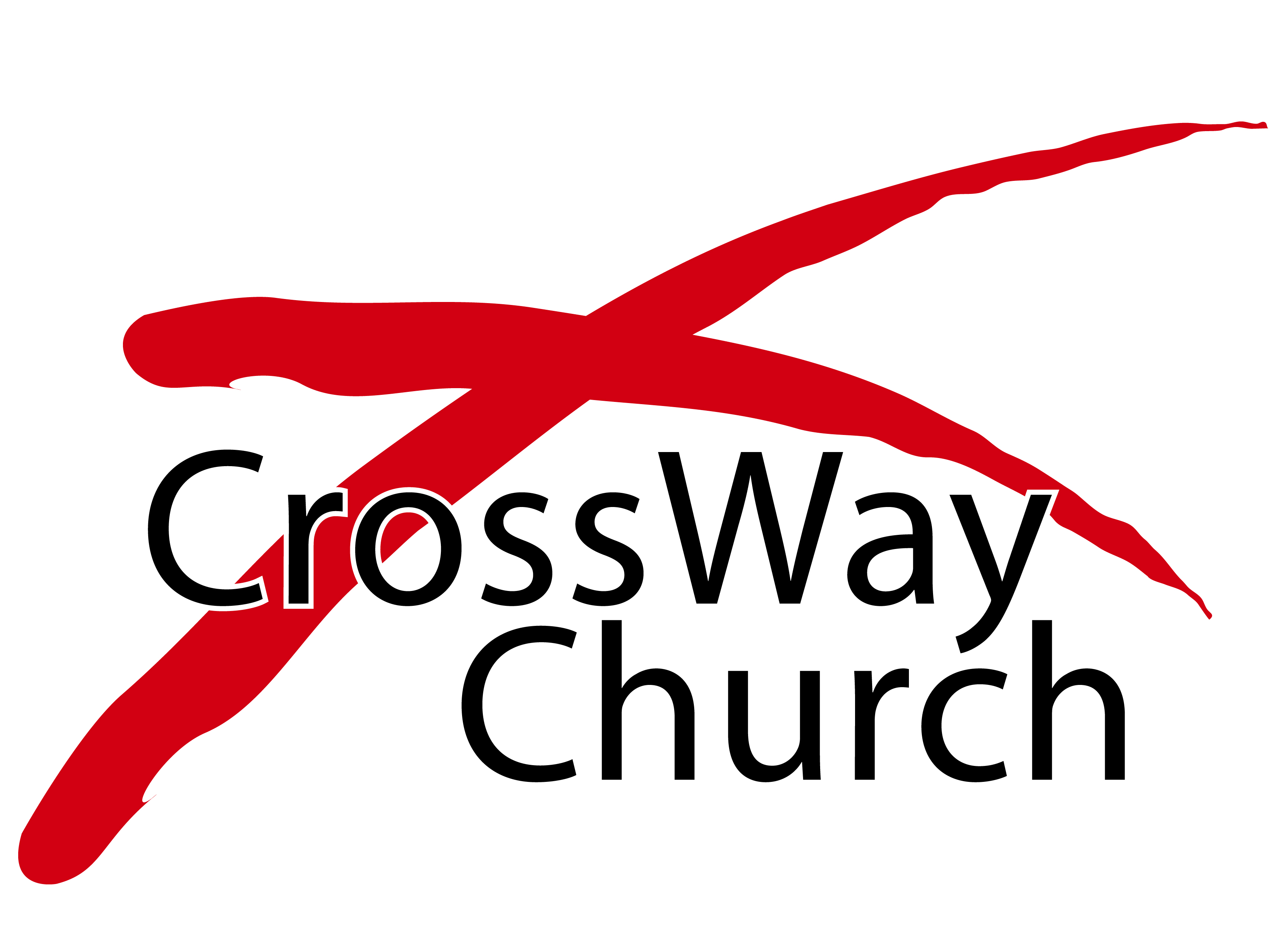